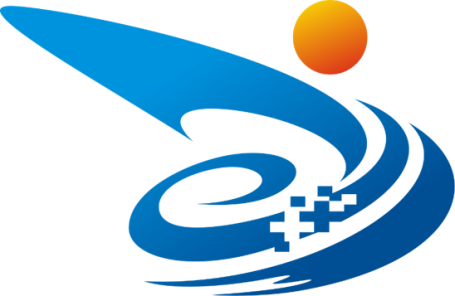 中国“互联网+”大学生创新创业大赛参赛项目商业计划书PPT模板
封面
项目名称+一句话描述（例如：小米电视：打造年轻人的第一台互联网电视）
参赛组别参赛省份
所属高校
联系信息（姓名/联系方式）
正文
第一部分（1-2页）Why？Why Now？分析市场现状和行业背景
主要内容：1、讲清楚项目相关的行业背景（细分行业）、市场发展趋势、市场空间（注意行业市场分析要具体且有针对性，与所要做的事要紧密相关，避免空泛论述）2、要描述在目前的市场背景下，你发现了一个什么样的痛点，或需求点/机会点（在分析这个痛点时，如已有解决相关痛点的产品或服务，可能需要简要分析已有的产品或服务存在的不足，表明当前的商业机会） 3、说明目前正是做这件事情的最正确的时间
正文
第二部分（1页）What？讲清楚你要做什么
主要内容：讲清楚你准备干一件什么事。
你要做的事应该是一两句话就能说清楚。
最好能配上简单的上下游图或功能示意图或简要流程框图，让人对项目一目了然。不要整页PPT都是大段文字。关于内容，有两点需要注意：1、不要追求大而全，要专注聚焦，表明你就想做一件事，而且就想解决这件事中的某一个关键问题2、不建议盲目跟风，追随投资热点
正文
第三部分（6页左右）How？如何做以及现状
主要内容：1、讲清楚你有什么样的解决方案，或者什么样的产品，能够解决第一部分发现的痛点（你的方案或者产品是什么，提供了怎样的功能？ ）2、你的产品将面对的用户群是谁（一定要有清晰的目标用户群定位）3、说明你的产品或解决方案的竞争力（为什么这件事情你能做，而别人不能做？或者为什么你能比别人干得好？你的特别的核心竞争力是什么，你与众不同的地方是什么？比如是否具备科研成果转化背景或拥有有价值的知识产权等）
正文
第三部分（6页左右）How？如何做以及现状（续）
4、说明你未来将如何挣钱，即你的商业模式（如果真的不知道怎么挣钱，或者是太早期的2C项目，你可以不说，但关键得让听众觉得你的产品真的对用户有价值，有可能能做大）5、横向竞品对比分析（做关键维度对比分析。一定要客观、真实，优劣势可能都有）6、产品的研发、生产、市场、销售等相关策略（如果项目处于太早期（如产品还在概念、想法或设计阶段），该部分的市场、销售等不是重点，简要说明即可）7、目前已经达成里程碑（产品、研发、销售等关键环节的进展，尽量用数据）
正文
第四部分（1页）Who？项目团队
主要内容：1、讲清楚团队的人员组成、分工和股份比例2、团队要有合理分工，需要介绍团队主要成员的背景和特长（强调个人的能力适合该岗位，团队的组合适合创业项目）3、说清楚你们团队的优势（要让听众相信为什么这个事情你们这个团队来做，会更靠谱，会更容易成。如果是科技成果转化项目，有必要说明老师在团队中的角色）
正文
第五部分（1页）How much？财务预测与融资计划
主要内容：1、说说未来一年或者六个月需要多少钱，释放多少股份，用这些钱干什么？达成什么目标？（不建议写未来3年，甚至5年的财务预测，除非是已经非常成熟的项目） 2、目前的估值（最好简述估值逻辑，是基于市盈率（5-10-40）*12个月的利润，还是基于市销率*销售收入，还是基于对标等方式算出来的） 3、之前的融资情况（如果有的话）
在最后完成的第一部分
“商业计划书”执行摘要
用一两句最具诱惑力的话概括公司的经营内容，也就是投资亮点。
用一两句话来介绍公司的产品或服务，以及他解决了用户什么问题。
用一两句话来清晰的描述公司的商业模式——盈利模型。
用一两句话来描述公司行业及细分领域、巨大的市场规模及美好的发展前景。
用一两句话来描述公司相对于竞争对手的核心竞争优势。
用一两句话来陈述公司本轮期望的融资金额及主要用途。
用几句话来展示创业者和核心管理团队的背景及曾经取得的相关成就。
用一个表格来展示公司的理事财务状况和未来财务的预测。
封底
结束语